Northwest United States Agriculture III
Assessing Current and Future Plant Hardiness Zones for Apple Production in Washington State using Climate Models and NASA Earth Observations
Madeline Ruid (Team Lead)
Teresa Fenn
Matthew Mullen
Sarah Philbrick
James Hendrickson
Community Concerns
Washington climate is currently well-suited to apple production

Produces 65% of the nation’s apples, adds $2.2 billion to economy

Future climate change may result in a shift of these ideal locations
Image Credit: NRCS
Project Partner
Objectives
Map Plant Hardiness Zones
Current
Forecasted (2045, 2065, and 2095)
Map areas suitable for apple growth
Current
Forecasted (2045, 2065, and 2095)
Dr. Michael Glen, Ph.D. United States Department of Agriculture
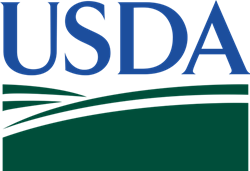 Study Area: Washington, USA
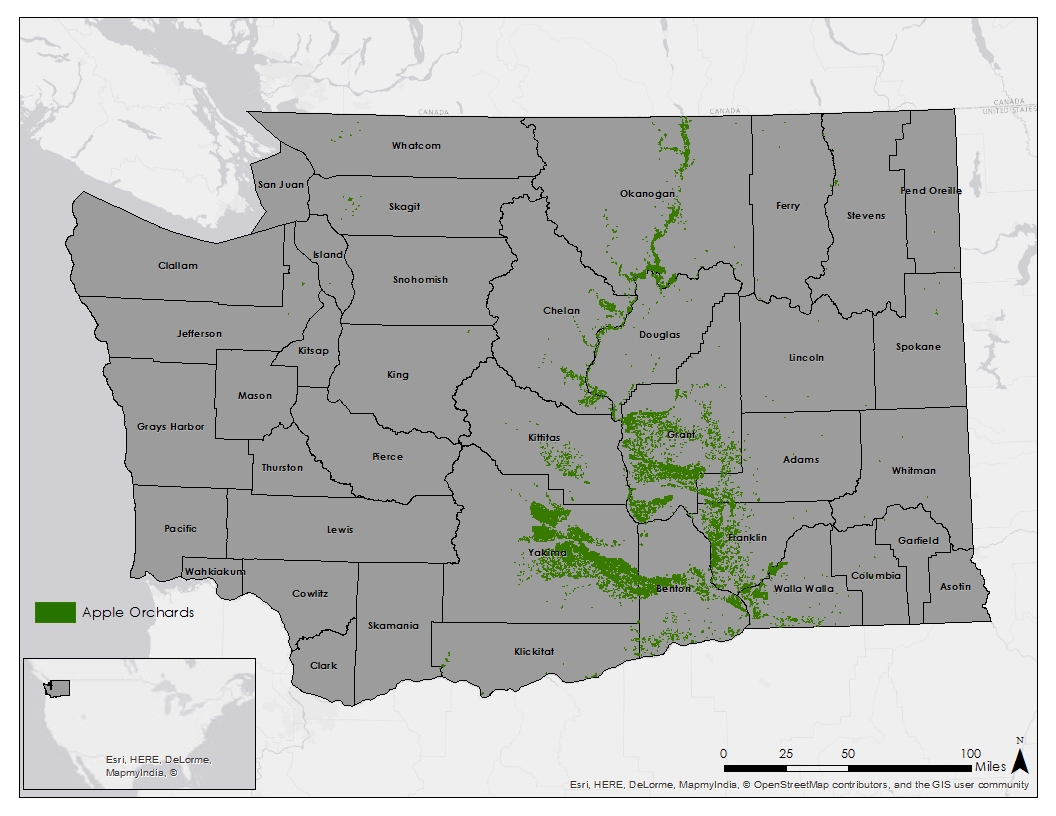 Study Period: 

Current
2002-2015

Future
2045
2065
2095
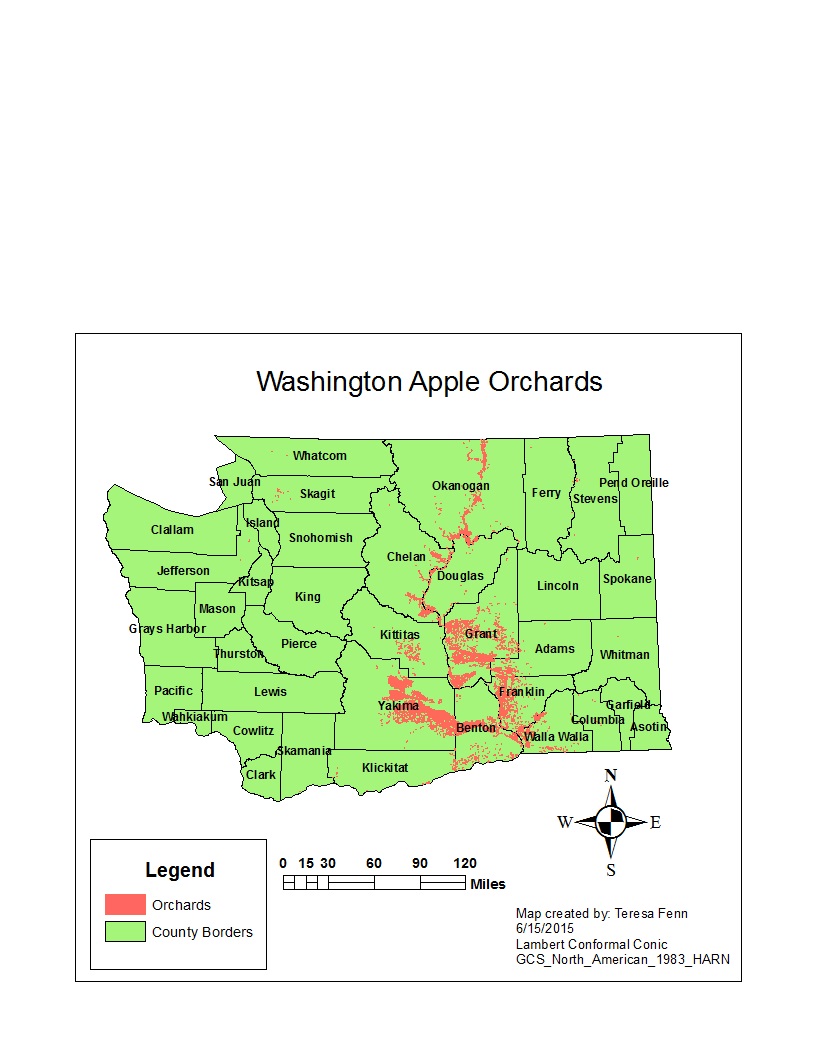 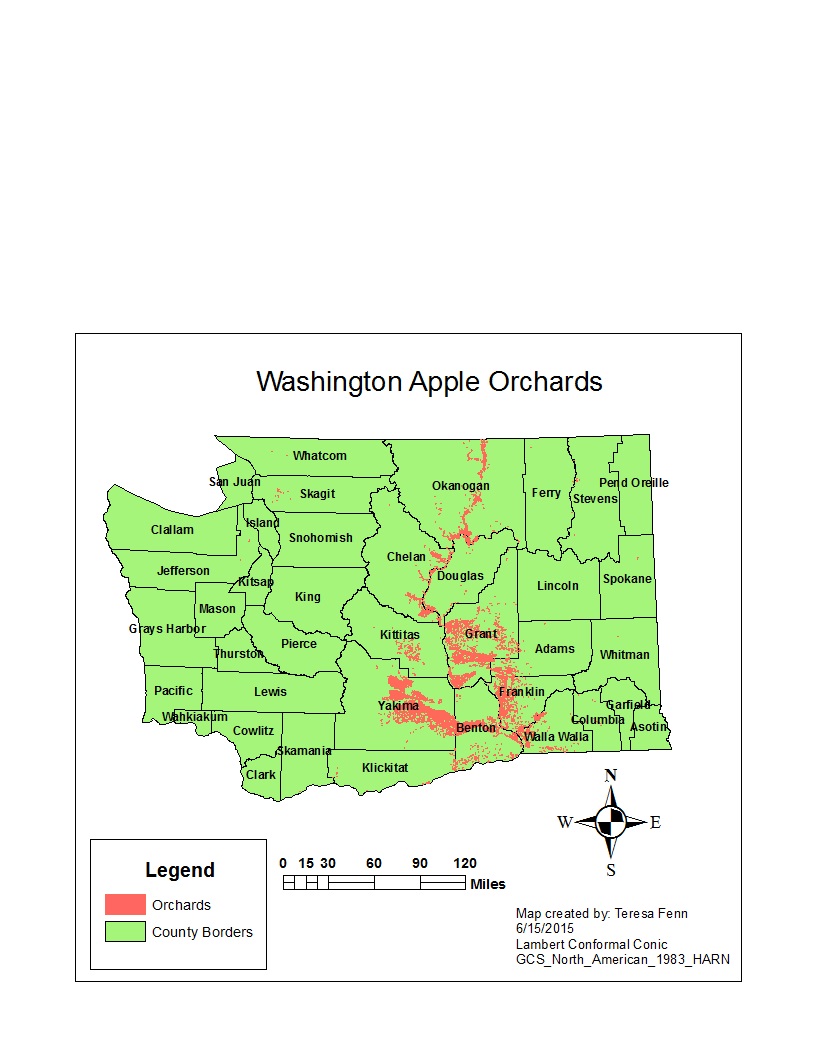 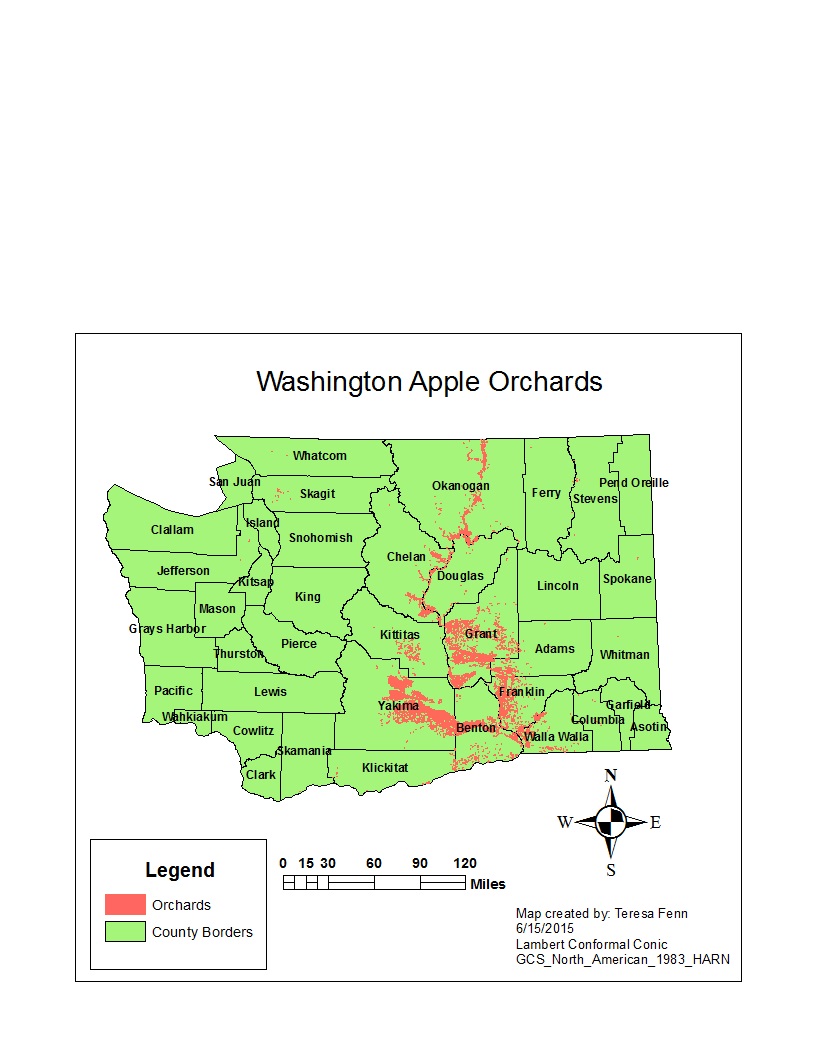 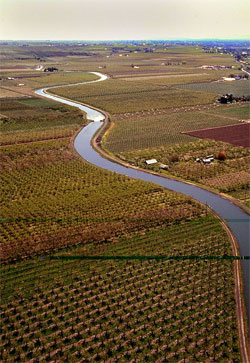 Plant Hardiness Zones
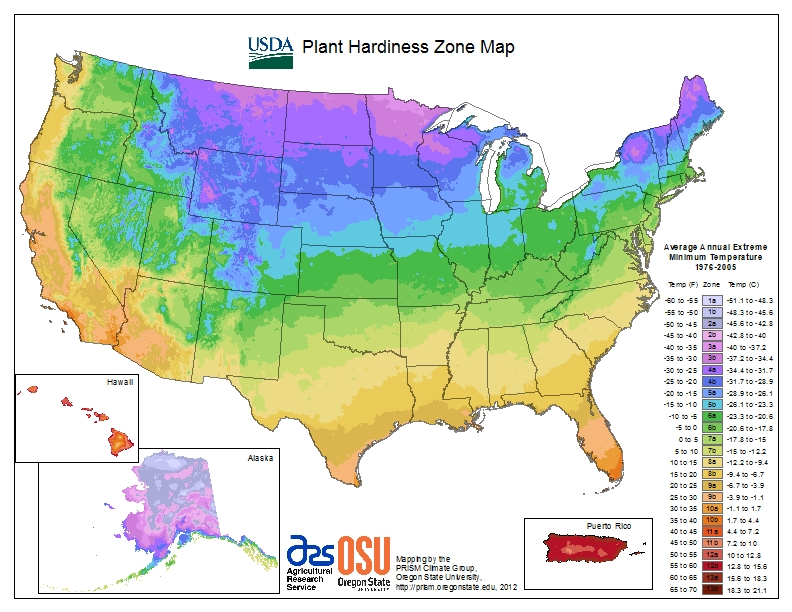 Guide as to which plants will thrive at a given location

Based on annual extreme minimum temperature

Divided into 10 degree Fahrenheit zones

Apples grow best in zones 5 and 6
Image Credit: Washington State University
Apple Suitability
Based on average annual extreme minimum temperature
Plant Hardiness Zones
Heat accumulation formula:
([Tmax + Tmin]/2) - 5 °C
Growing Degree Days
Ideal average temperature of 19 °C
Growing Season Temperature
Earth Observations
MODIS LST Data
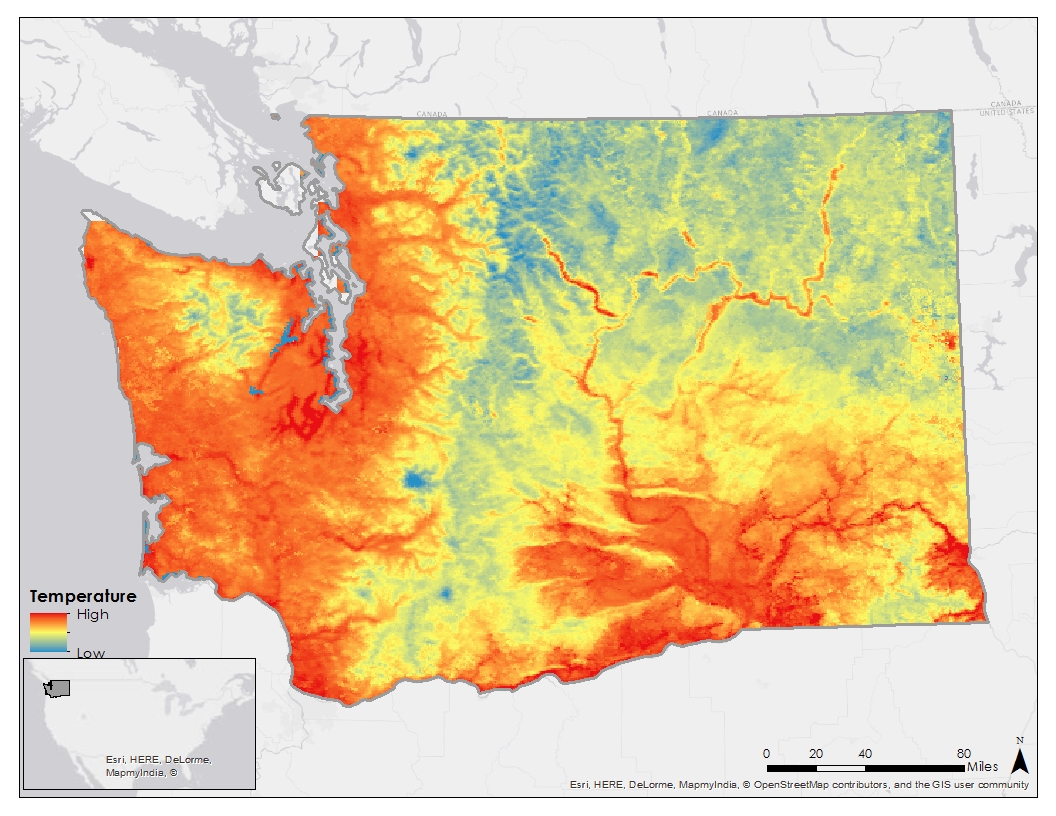 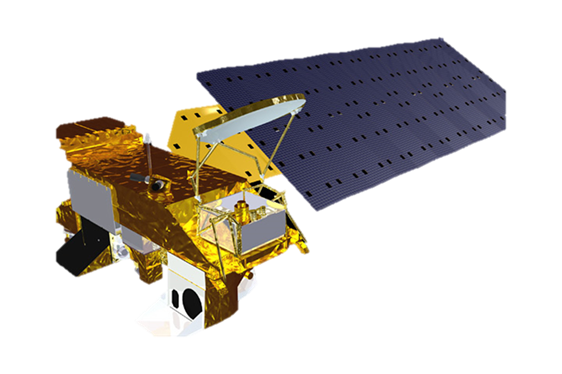 Aqua
Project Methodology
Estimate air temp from LST
Remove outliers
Create rolling averages
Pre-Processing
Download MODIS LST Data
Mosaic images
Mask to study area
Convert K to C
Project data
Download Climate Model Data
Data Analysis
Four time periods (present day, 2045, 2065, 2095)
Find minimum value per year for each pixel and average from 2002-2015
Calculate avg temp
Import PHZ
Calculate GDD
Classify into PHZ
Apply weights and classify into Suitability Regions
Post Analysis
Compare MODIS produced PHZ maps to current PHZ maps
Use Cropscape data to find which present day land covers will be most suitable for apple orchards in the future
Test climate model used against historical data
Project Methodology
Estimate air temp from LST
Remove outliers
Create rolling averages
Pre-Processing
Download MODIS LST Data
Mosaic images
Mask to study area
Convert K to C
Project data
Download Climate Model Data
Data Analysis
Four time periods (present day, 2045, 2065, 2095)
Find minimum value per year for each pixel and average from 2002-2015
Calculate avg temp
Import PHZ
Calculate GDD
Classify into PHZ
Apply weights and classify into Suitability Regions
Post Analysis
Compare MODIS produced PHZ maps to current PHZ maps
Use Cropscape data to find which present day land covers will be most suitable for apple orchards in the future
Test climate model used against historical data
Project Methodology
Estimate air temp from LST
Remove outliers
Create rolling averages
Pre-Processing
Download MODIS LST Data
Mosaic images
Mask to study area
Convert K to C
Project data
Download Climate Model Data
Data Analysis
Four time periods (present day, 2045, 2065, 2095)
Find minimum value per year for each pixel and average from 2002-2015
Calculate avg temp
Import PHZ
Calculate GDD
Classify into PHZ
Apply weights and classify into Suitability Regions
Post Analysis
Compare MODIS produced PHZ maps to current PHZ maps
Use Cropscape data to find which present day land covers will be most suitable for apple orchards in the future
Test climate model used against historical data
Results (maps current)
Results (maps 2045)
Results (maps 2065)
Results (maps 2095)
Conclusions
Future Work
Interactive program to allow for analysis of other crops
Incorporate precipitation and wind data
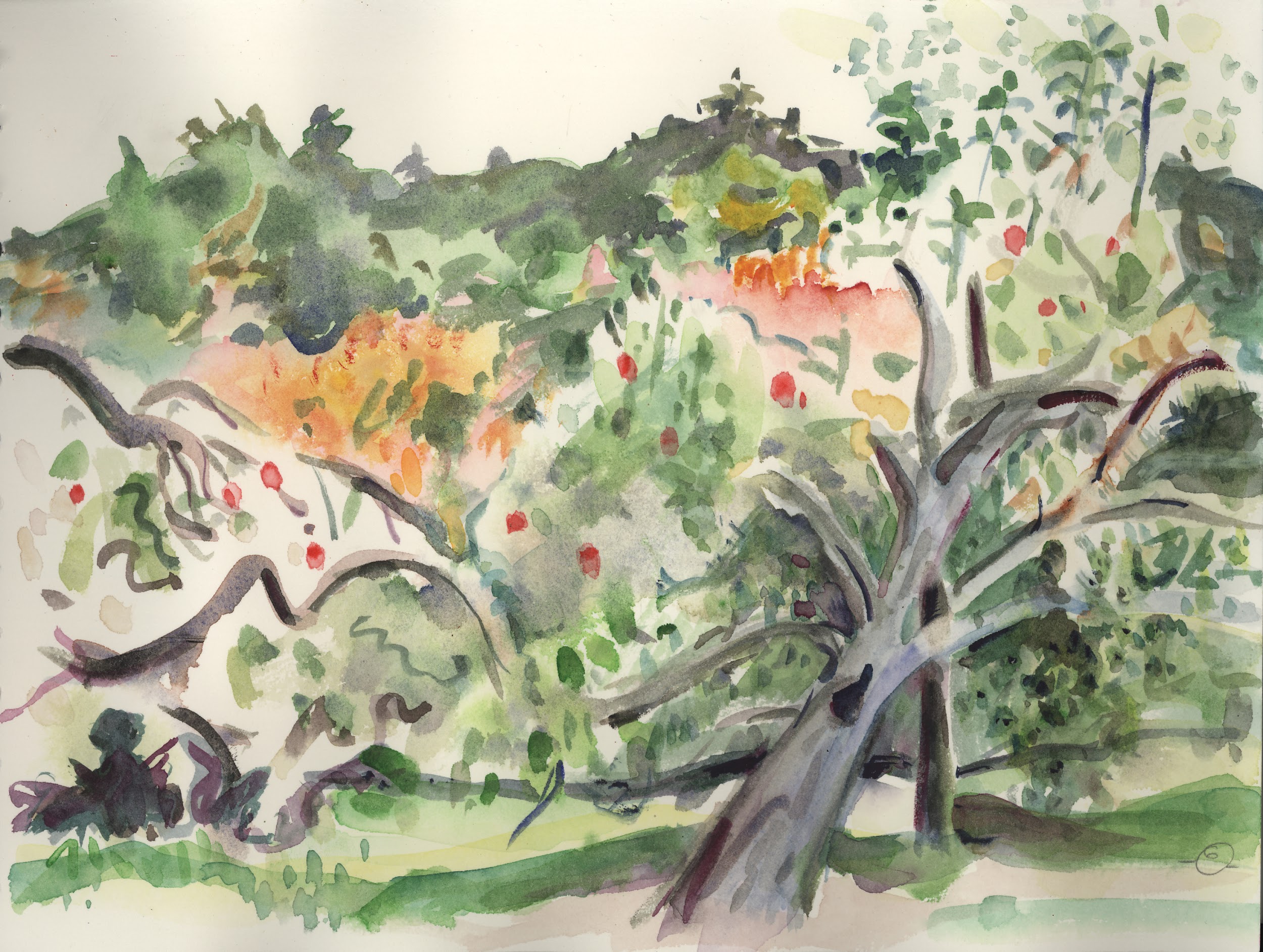 Image Credit: Marcia Milner-Brage, Flickr
Advisors
Dr. Kenton Ross, NASA DEVELOP National Program Science Advisor
Dr. Noelle Baker, NASA Postdoctoral Program Fellow
Jeffry Ely, NASA DEVELOP Geoinformation Scientist
Partners
Dr. Michael Glenn, USDA-ARS Appalachian Fruit Research Station
Others
Northwest United States Agriculture I, Fall 2014
Northwest United State Agriculture II, Spring 2014